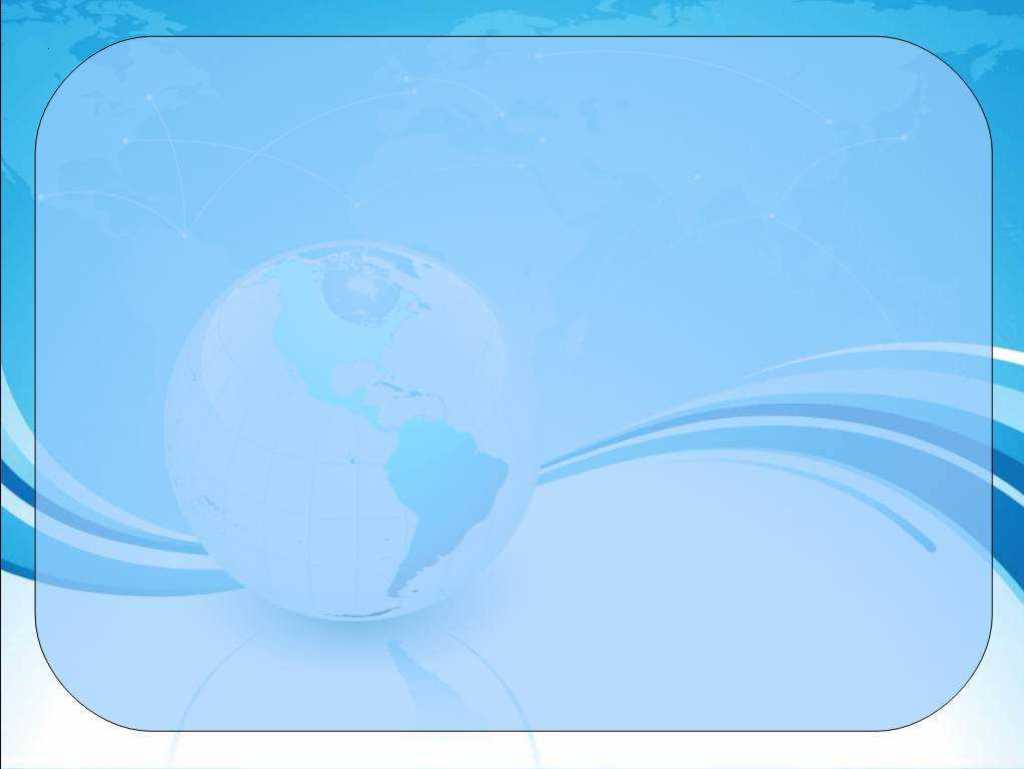 Создание модели инновационного образовательного пространства ДОУ как одно из условий повышения качества образования
Ярусова Елена Александровна, 
старший воспитатель высшей кв. категории 
МАДОУ №131 Приволжского района г.Казани
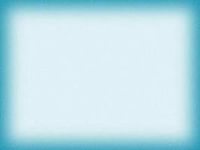 ПРОБЛЕМЫ ВНЕДРЕНИЯ ИННОВАЦИОННОЙ ДЕЯТЕЛЬНОСТИ
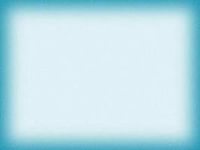 Инновационная деятельность – одно из стратегических направлений в дошкольном образовании.
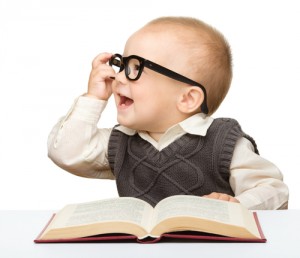 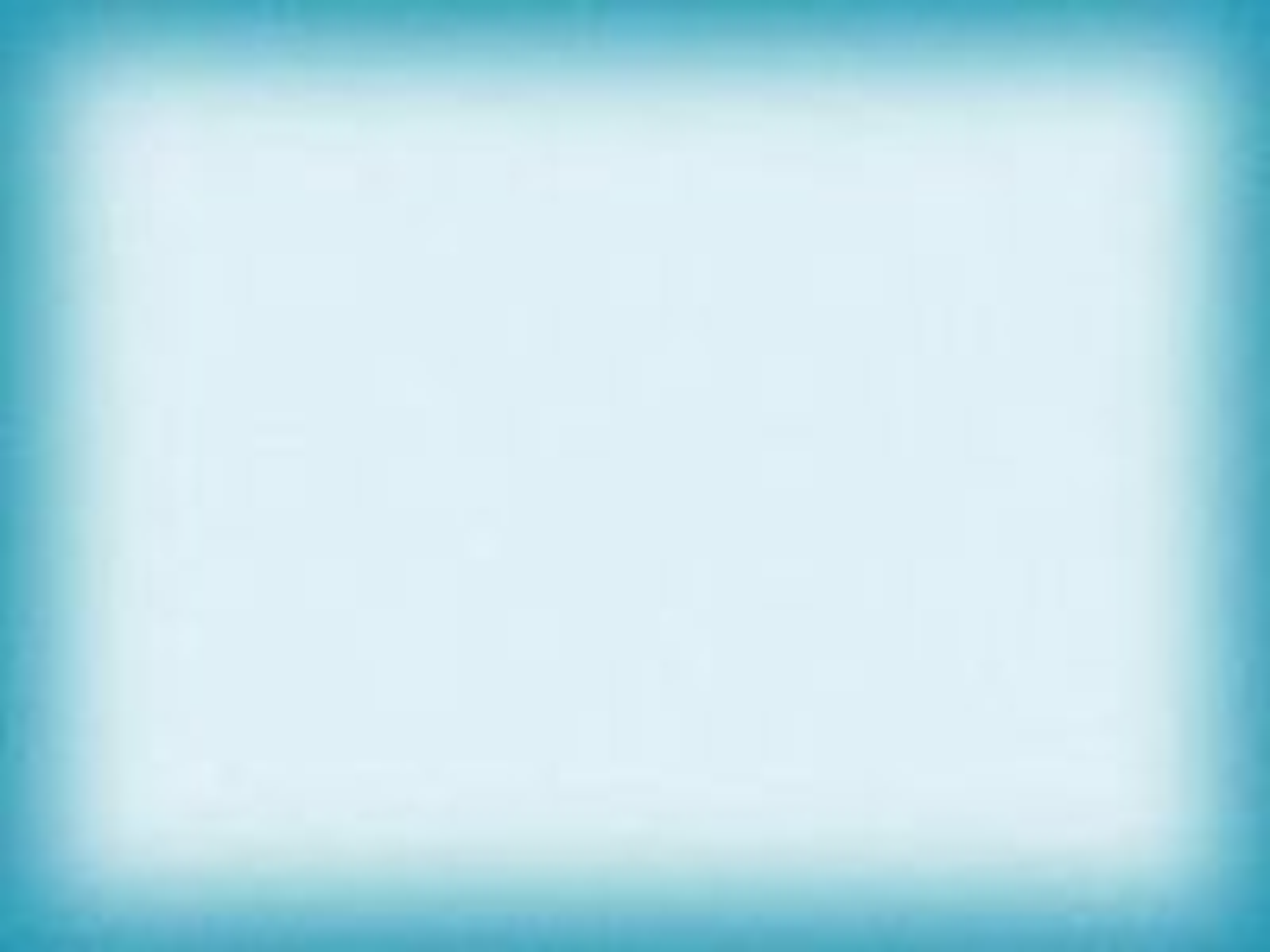 Ряд общественных тенденций
Требования гуманизации образовательного процесса.
Высокий уровень к качеству образования и развитию детей в связи с внедрение ФГОС ДО.
Ориентация на культурно-нравственные ценности.
Конкурентные отношения между образовательными учреждениями.
Активное реагирование на многообразие интересов и потребностей детей и их родителей.
Большие потенциальные возможности, выражающиеся в инновационной образовательной инициативе педагогов.
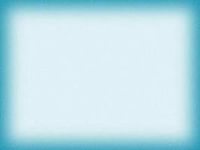 Трудности реализации инновационной деятельности
увеличение сложности труда,
 расширение круга должностных обязанностей,
 недостаточное ресурсное обеспечение для внедрения инноваций, 
слабые материальное и моральное стимулирование, 
для детей – учебная перегрузка
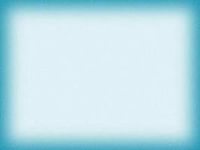 Позитивные факторы
Для педагога – рост профессионального мастерства, 
формирование способности к профессиональной рефлексии,
 умение осуществлять исследовательскую деятельность, 
для детей – повышение качества обученности
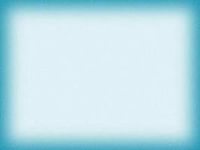 Система методической работы




                            Инновационные процессы
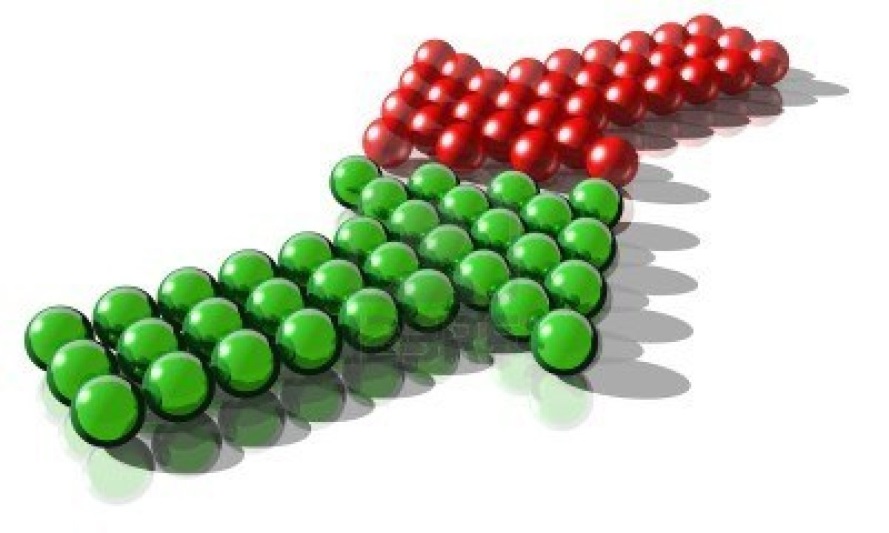 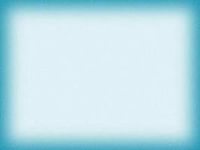 Программа инновационной деятельности ДОУ
Цель программы: 
           
           Создание модели инновационного образовательного пространства ДОУ как одно из условий повышения качества образования
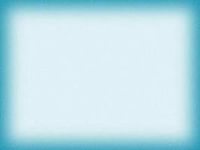 Основные задачи Программы
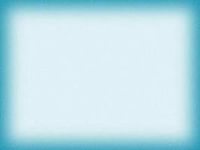 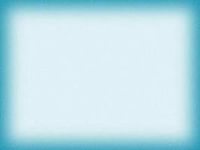 Принципы реализации Программы
Гуманизм 
Демократизация 
Научность, аналитическая деятельность.
Системный подход 
Перспективность 
Ритмичность 
Реальность поставленных целей.
Динамичность 
Принцип главного звена
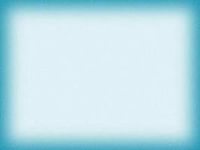 Диагностический инструментарий
Диагностика готовности педагогов к внедрению инновационной и экспериментальной деятельности в систему методической работы ДОУ.

 Результаты диагностирования, самодиагностики профессиональной деятельности педагогов, их затруднений и образовательных потребностей.

Комплексный анализ методической работы за год.
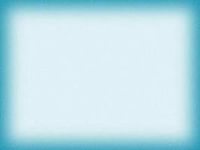 Методы реализации Программы
изучение научно-практической, психолого-педагогической и методической литературы по теме проекта, нормативных и инструктивных документов;
анализ имеющегося опыта по теме;
теоретическое моделирование;
методы педагогического анализа (диагностика, контроль и наблюдение, анкетирование, интервьюирование и т.д.);
использование ИКТ в организации инновационной методической работы;
метод изучения, теоретического анализа и обобщения опыта, складывающегося в ходе инновационной деятельности.
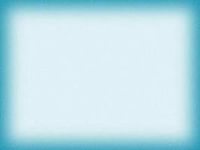 Поиск новых идей
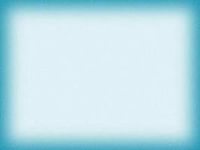 Формирование нововведения
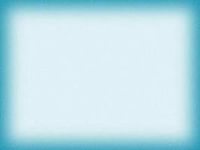 Реализация нововведения
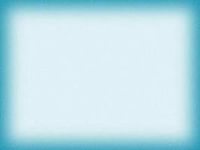 Закрепление новшества
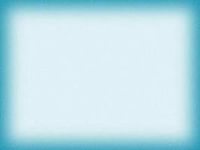 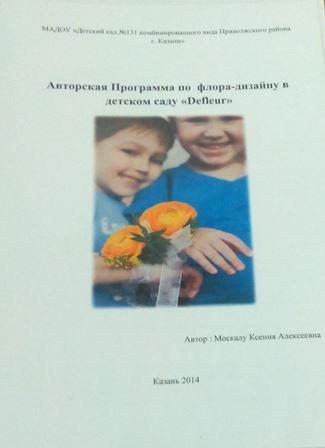